Shell Eco-Marathon FAMU-FSU 2014 Solar CarMilestone #4 PresentationTeam #2
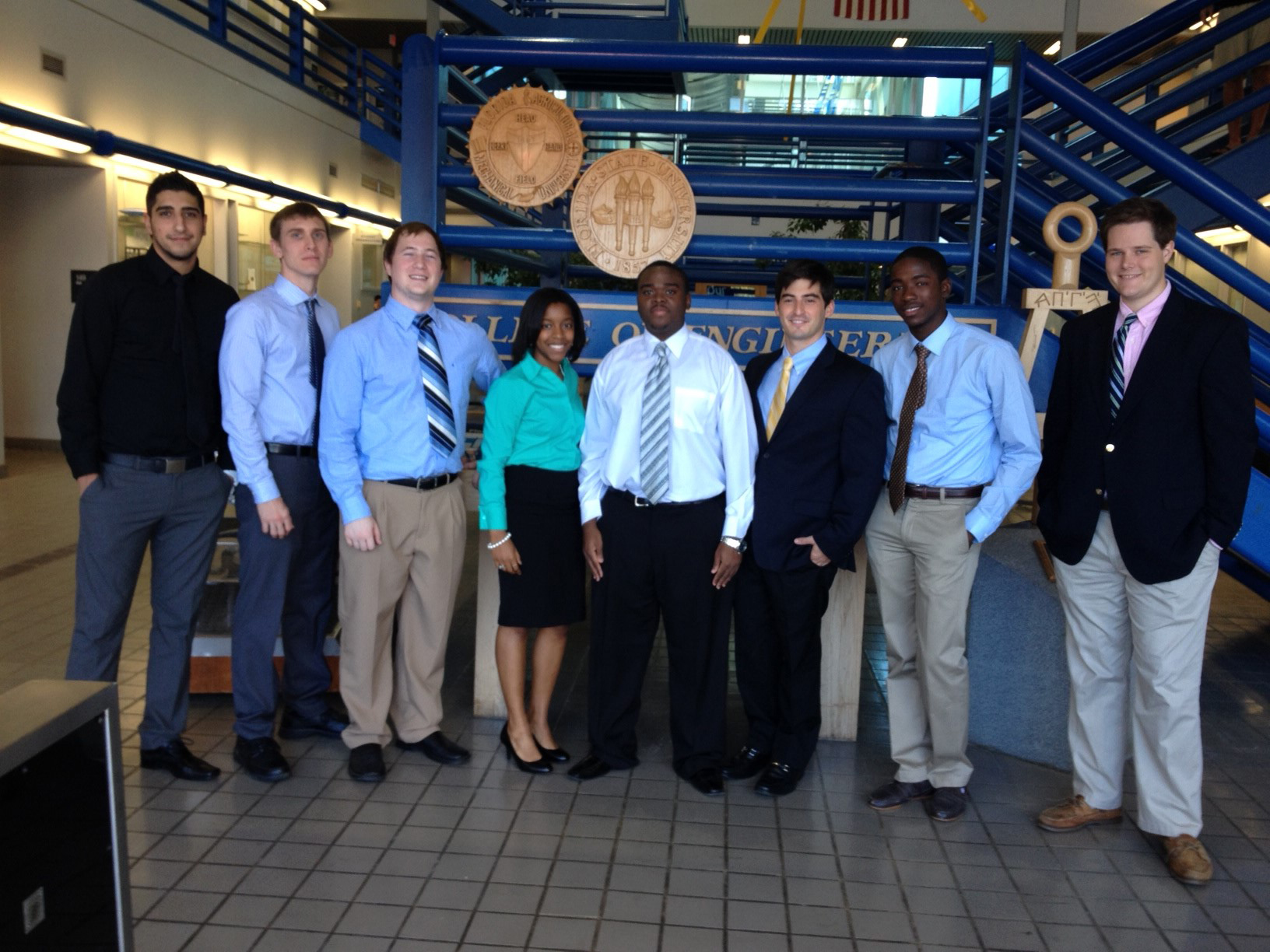 Presentation Overview
Francois Wolmarans
Introduction
Progress
Concept Generation 


Mechanical Overview
Electrical Overview  
Budget
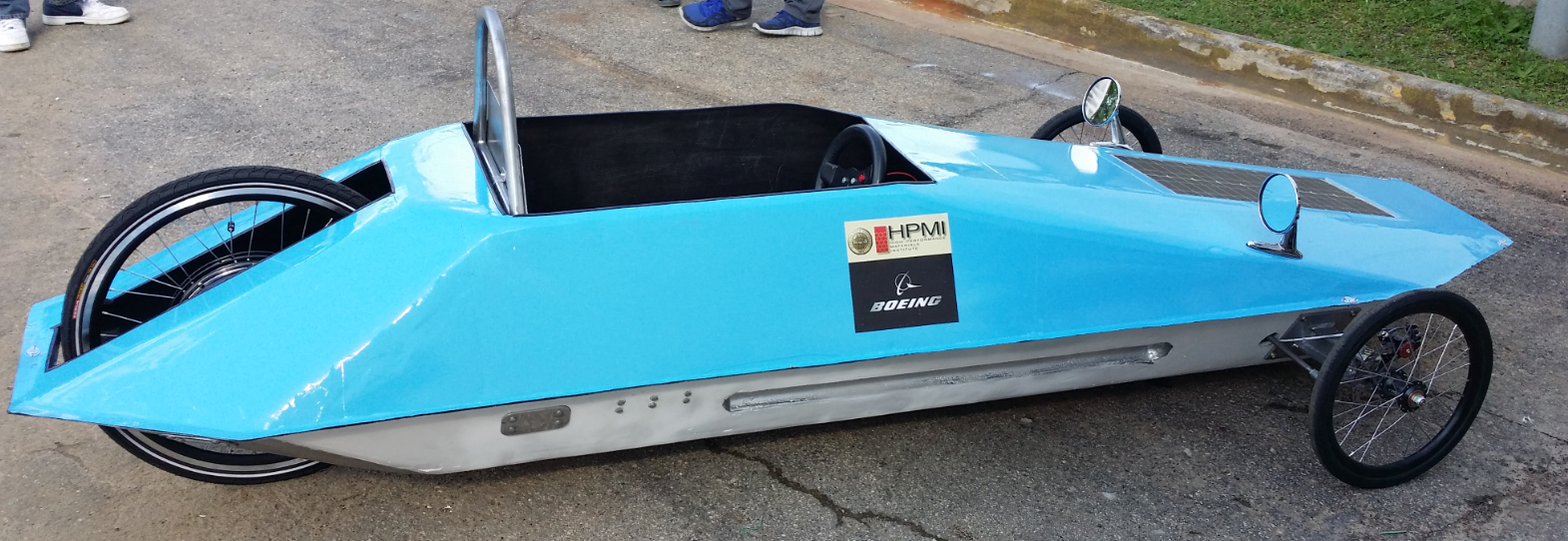 Francois Wolmarans
Introduction
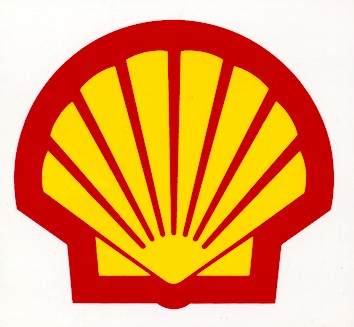 General Problem Statement
General Solution Approach
Operating Environment
Intended Use(s)/User(s)
Shell Registration
Eco-Marathon Competition
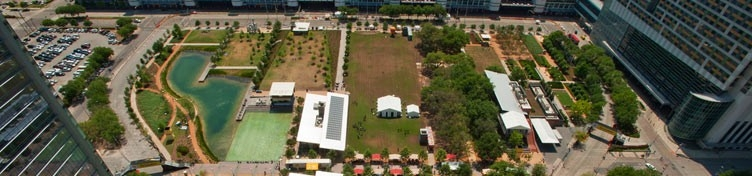 Race Track (Operating Environment)
Progress
Jose Cardenal
Next: 
Testing 
Competition (April 25-27)
Completed:
Shell Registration
Shell Design Level Review 
Shell Final Review
Design Phase
Manufacturing 
Stock Parts 
Custom Parts
Installation
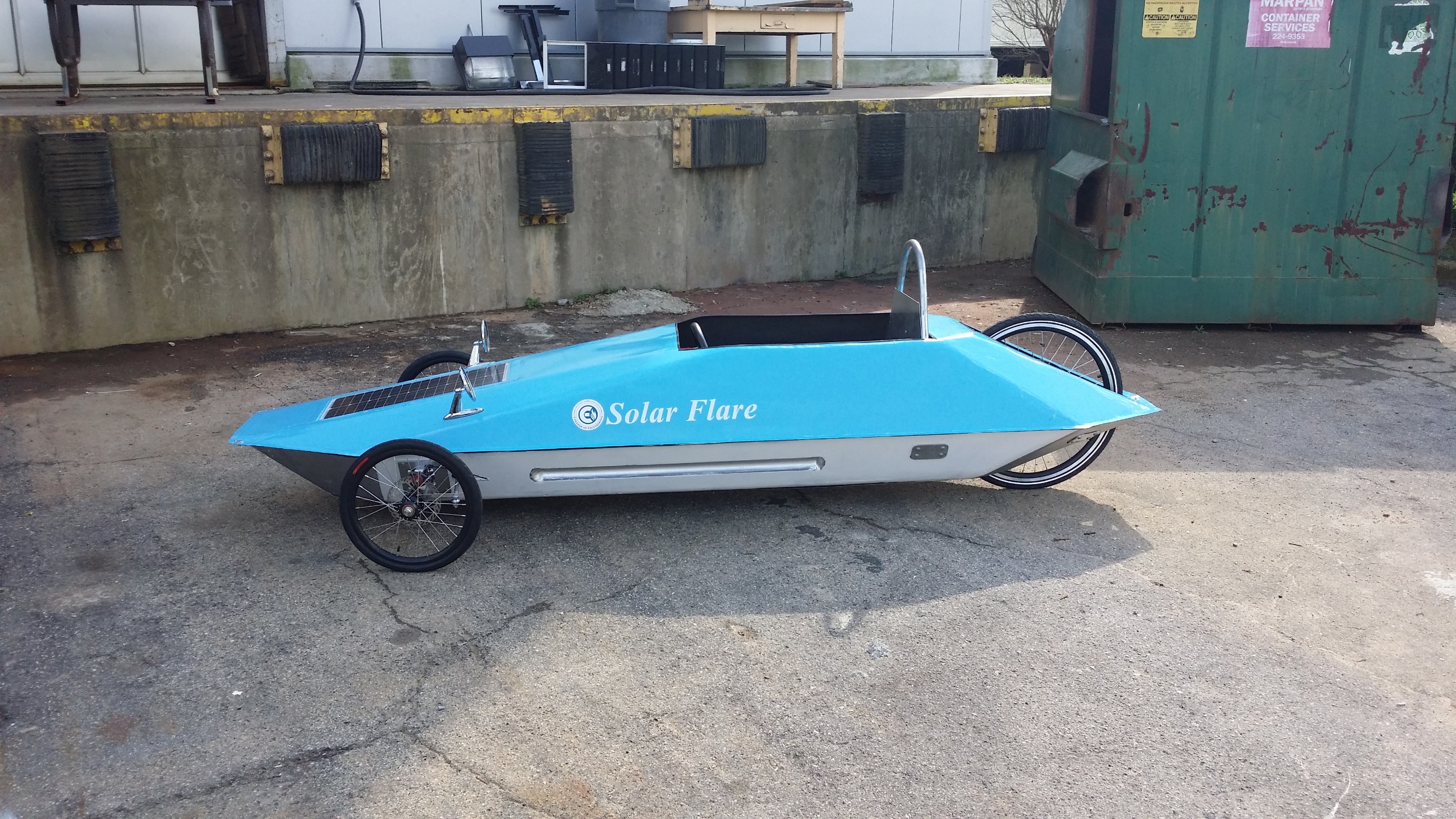 Concept Generation
Jose Cardenal
Step 1: House of Quality
Step 2: Comparison Matrix
Step 3: Professional Opinion
Step 4: Final Selection
Wael Nabulsi
Vehicle Overview
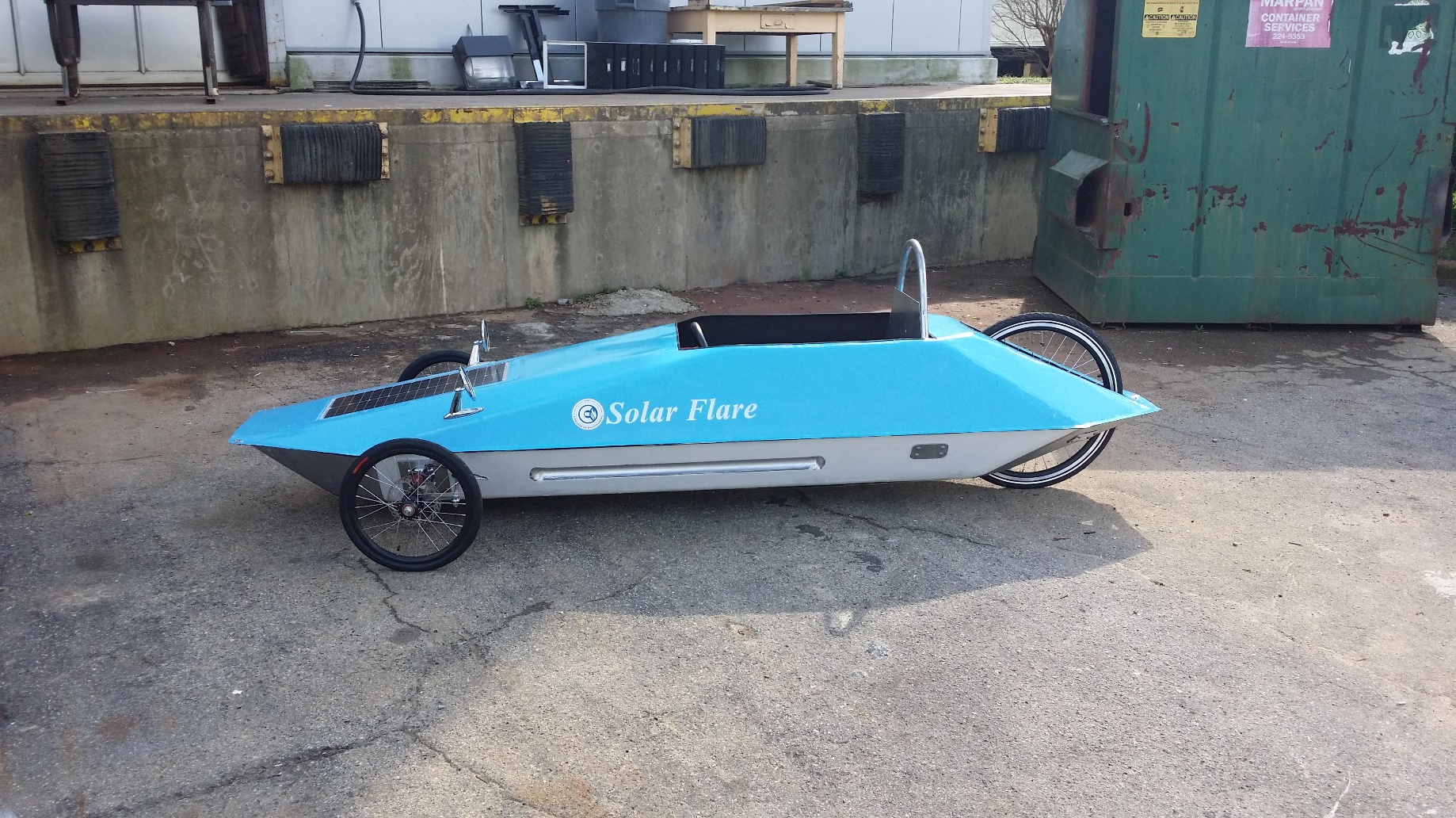 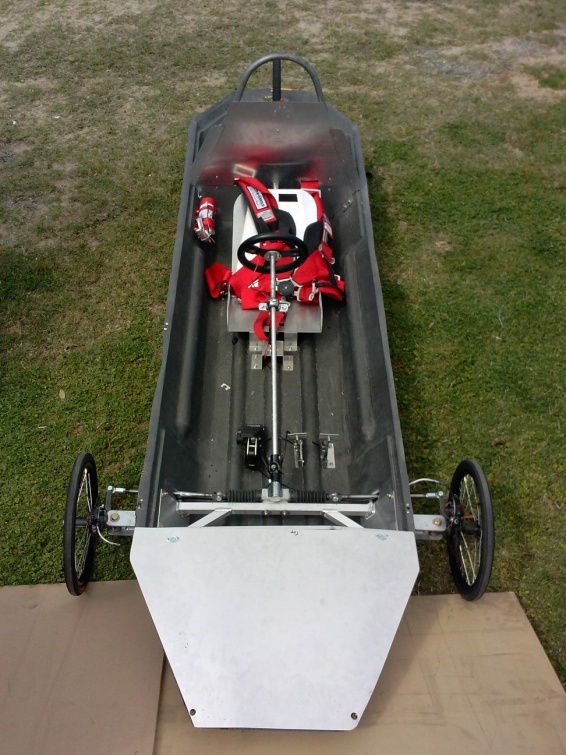 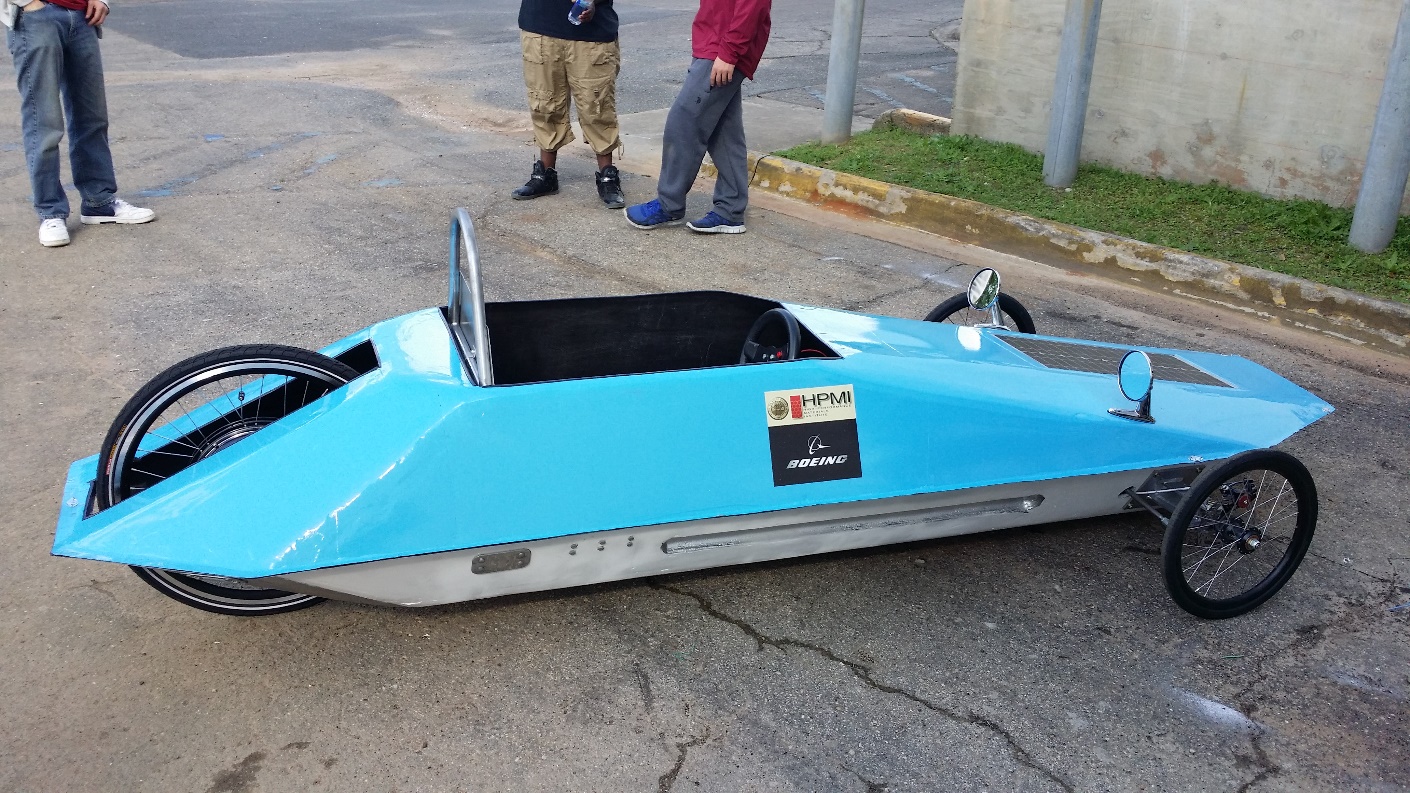 Wael Nabulsi
Braking Systems
Requirements 
Dual Independent Braking Systems 
Independently capable of holding car static at 20 degree incline 
Engage without removing hands from Steering Wheel
Braking Test
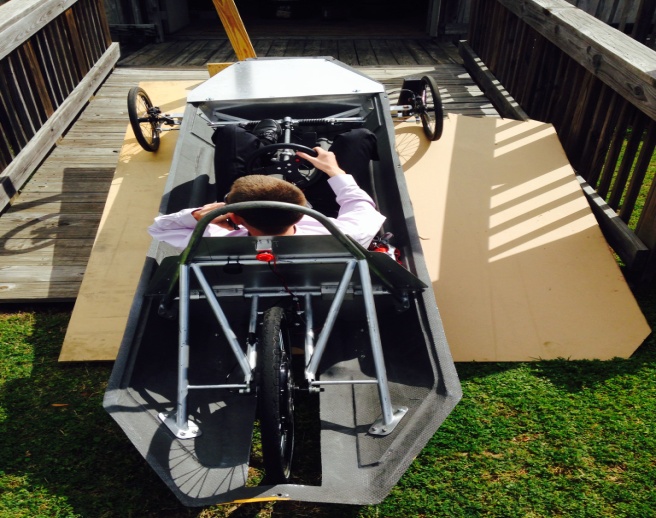 Rear Brakes
Pedals
Front Brakes
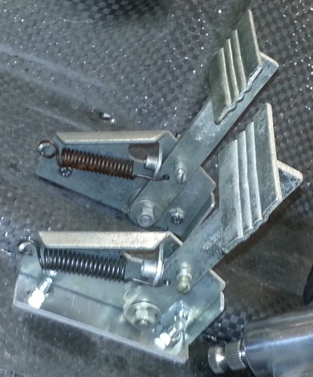 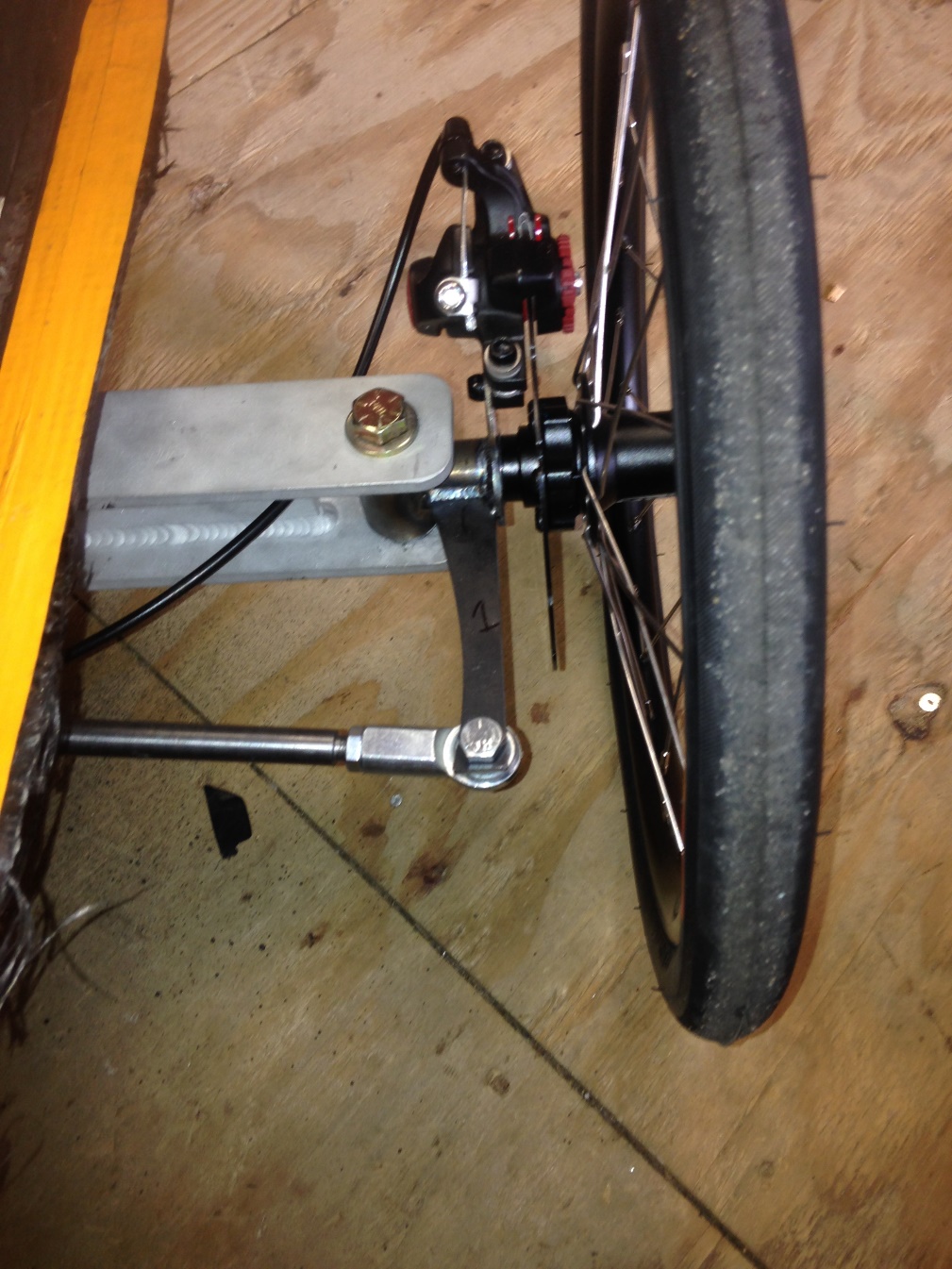 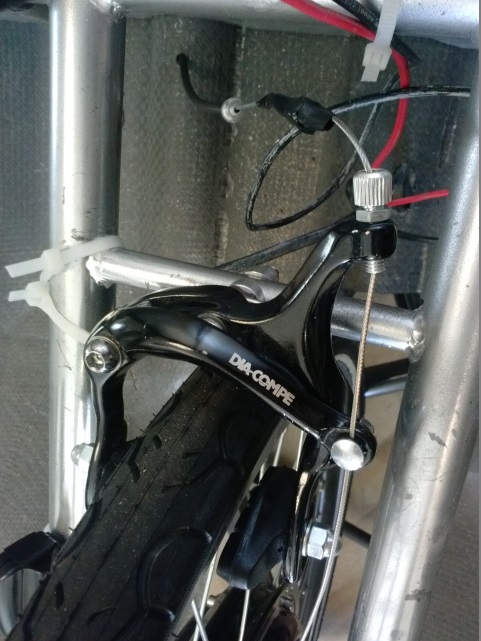 Pedals
Roll Bar & Seat
David Jolicoeur
Requirements:
Withstand 700N of force from all directions
5 cm above drivers head 
Peak less than 39 in. from ground
Seatbelt must be able to hold 1.5 times the drivers weight
Seat & Seat Belt
Roll Bar (Initial)
Roll Bar (Final)
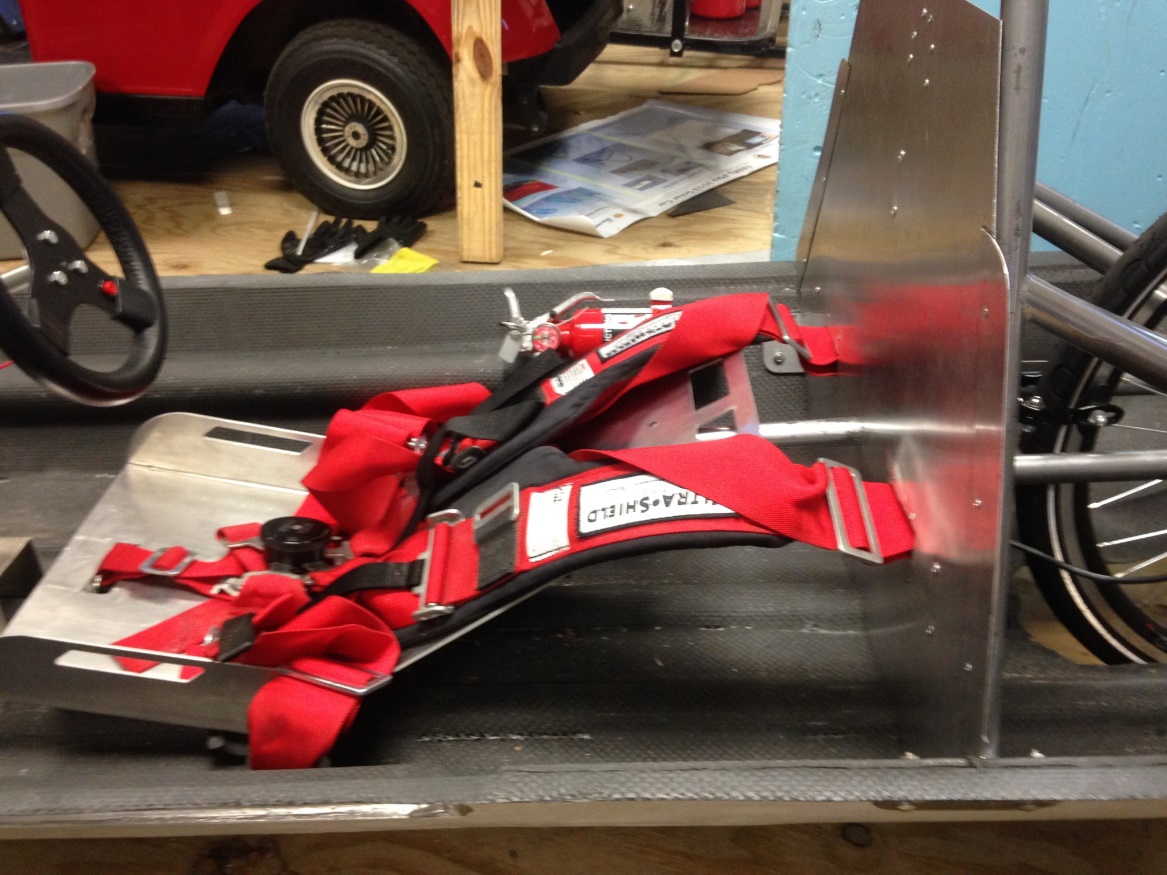 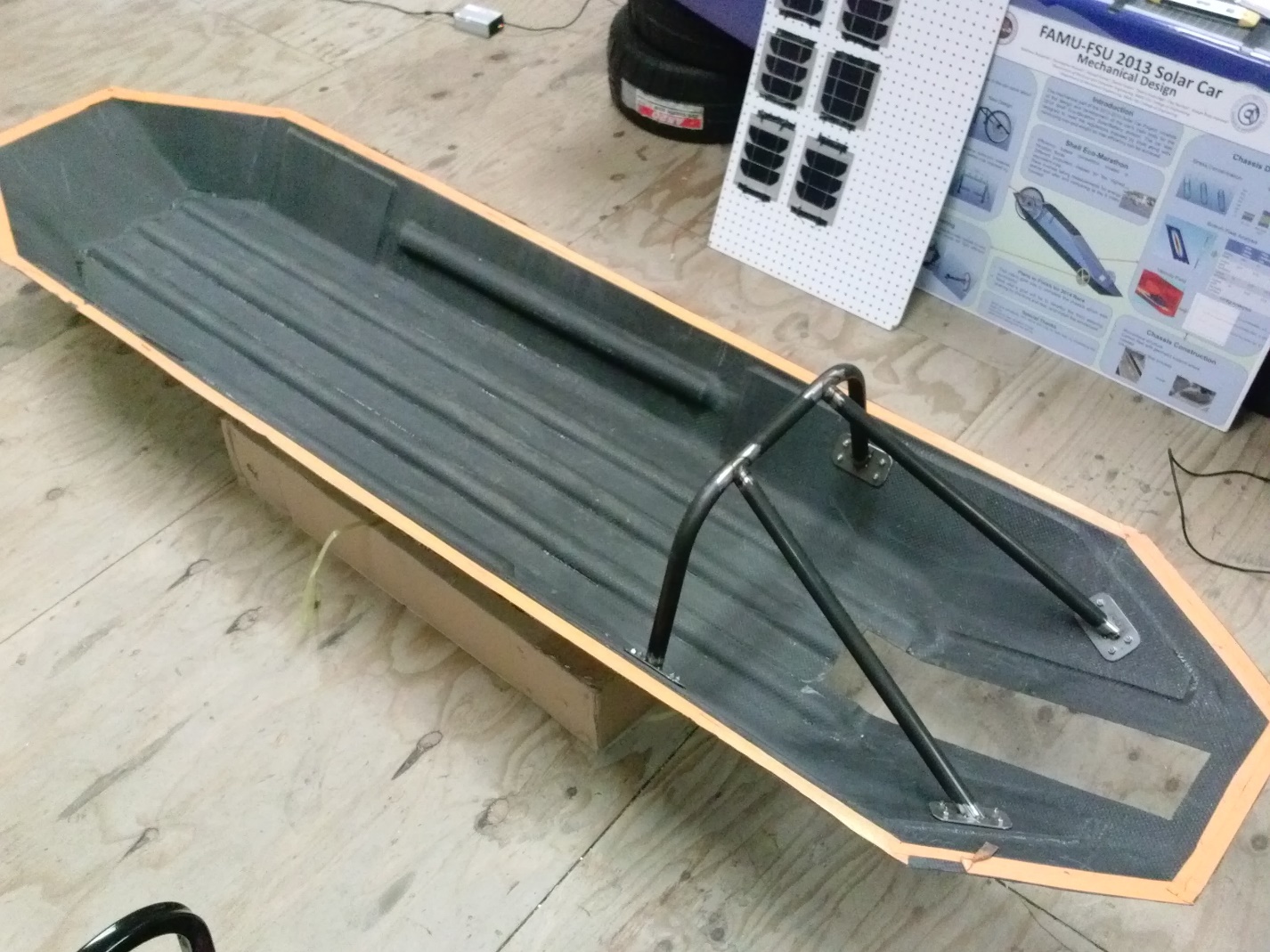 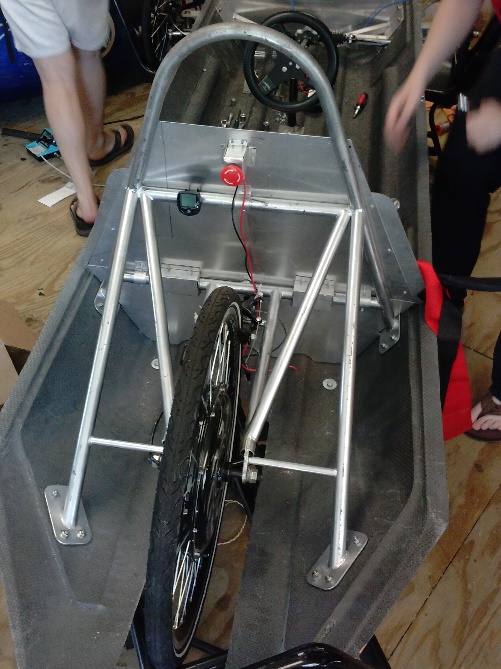 Steering System
James Croasmun
Entire steering system
Requirements:
Capable of withstanding all forces applied during operation 
Less than 8 m Turning Radius
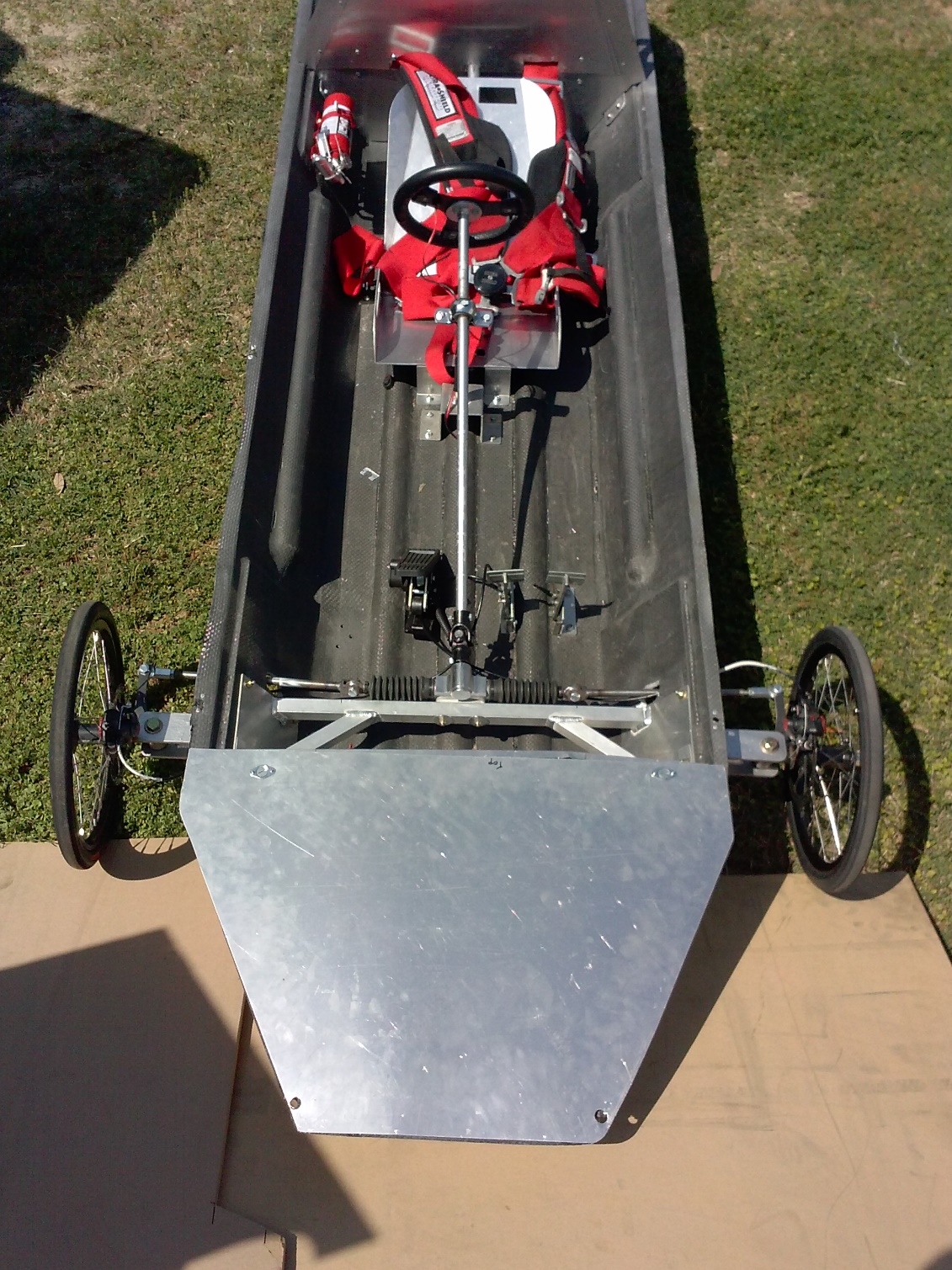 Front Mounts
Spindle
Spindle Arm
Rack and Pinion
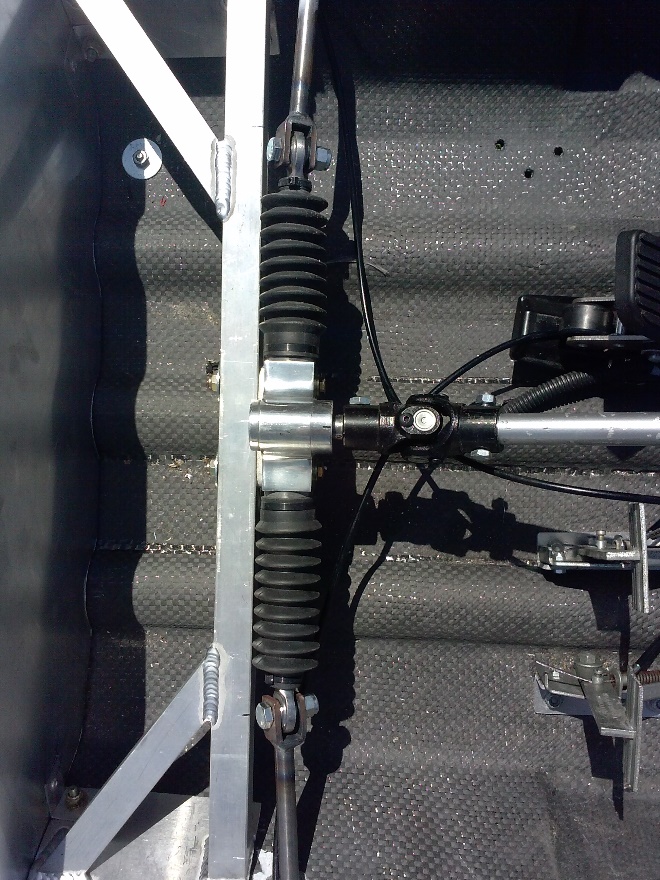 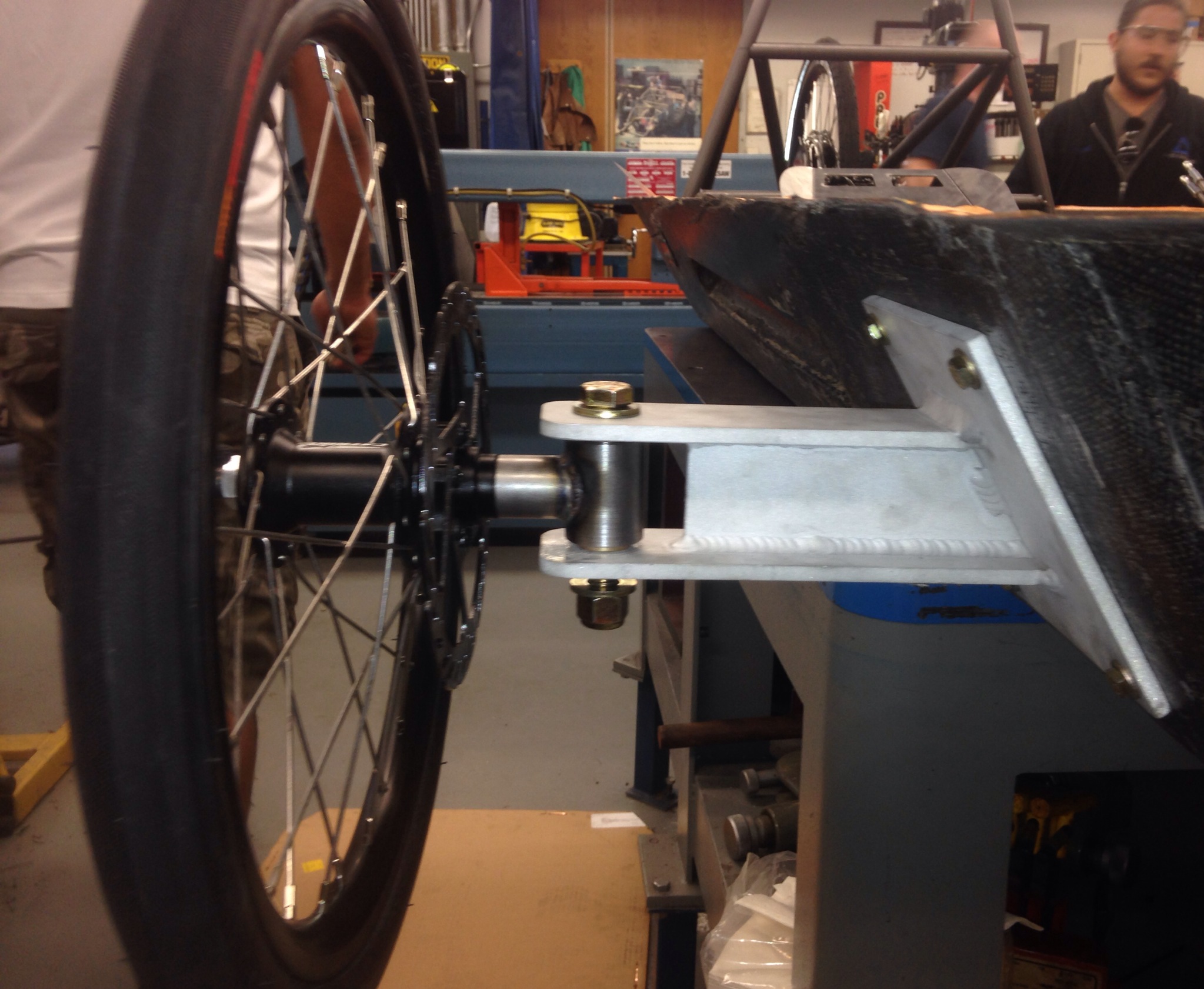 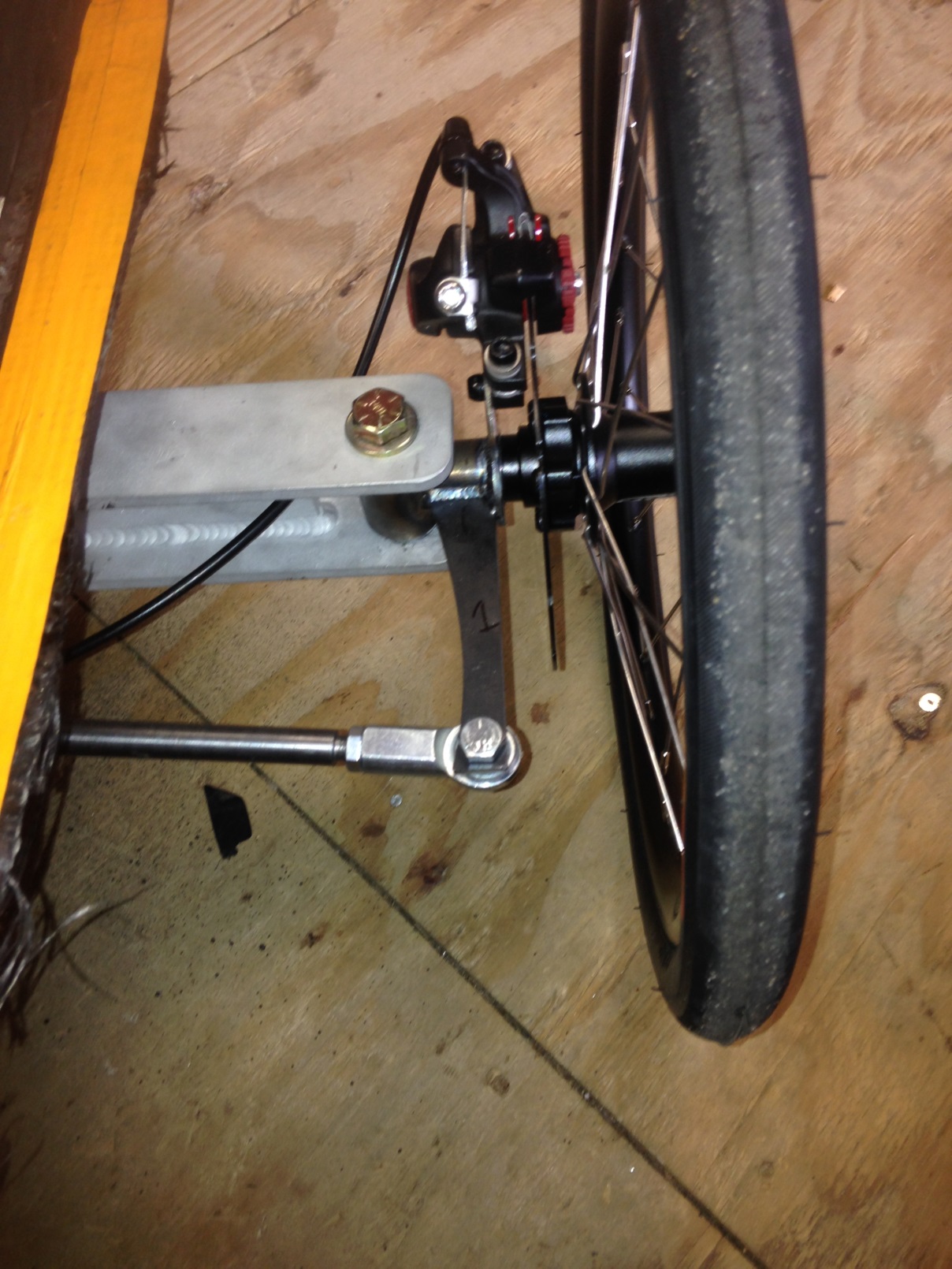 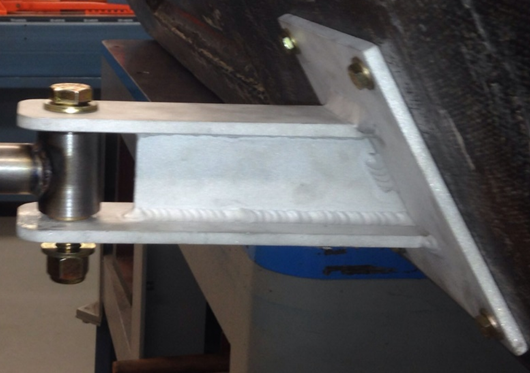 Bulkhead
Jose Cardenal
Requirements:
Fire retardant material 
Separate electrical components from driver compartment
2 inches above rear propulsion system (Rear)
Allow for battery inspection (Front)
Front Bulkhead
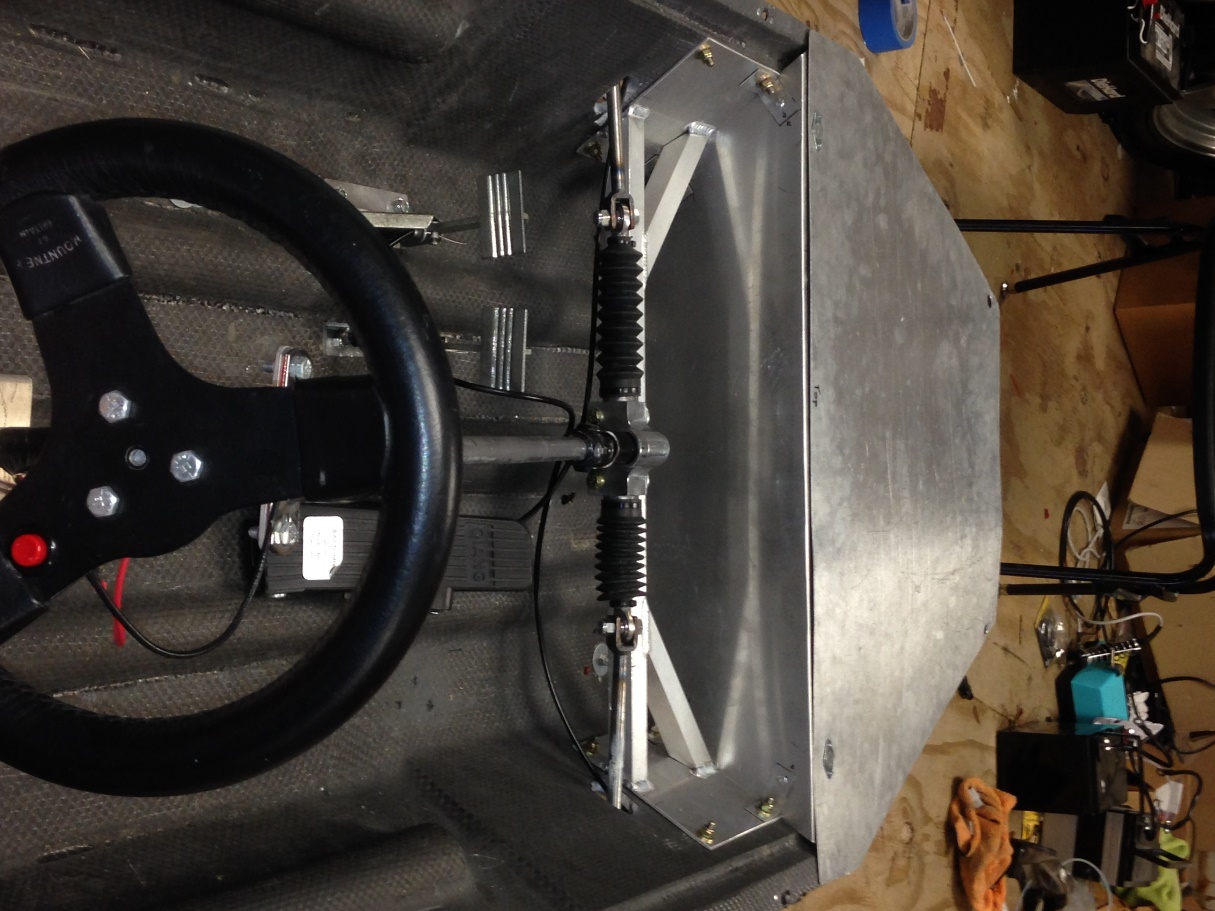 Rear Bulkhead Front View
Rear Bulkhead Back View
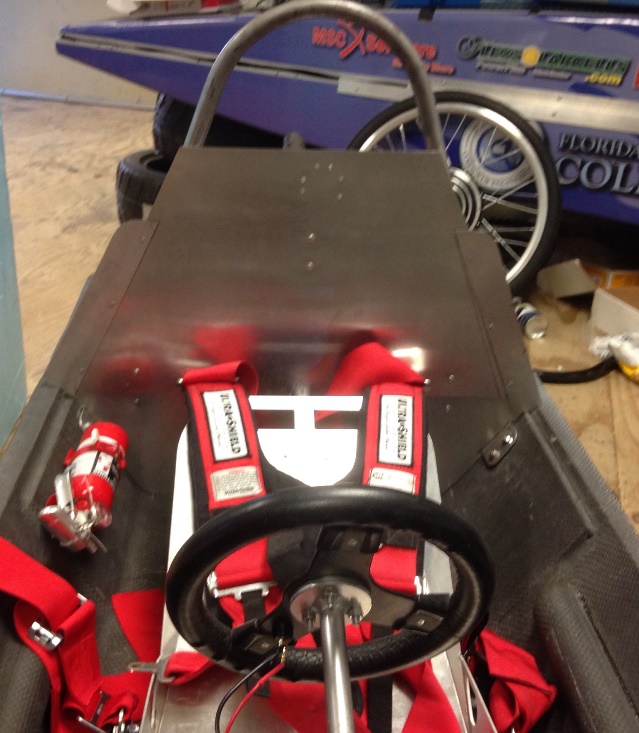 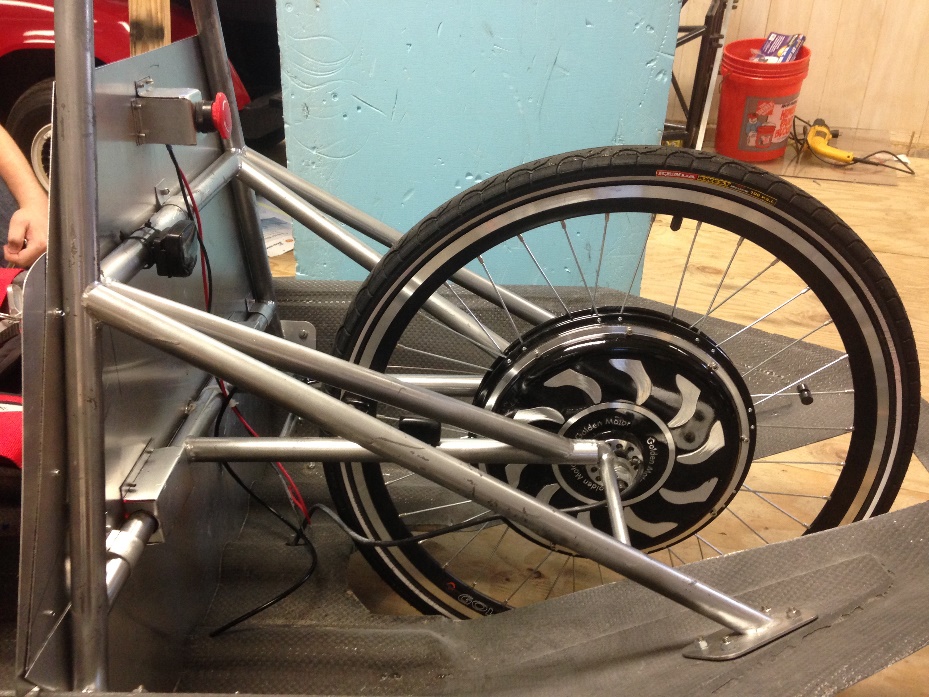 Overview of Electrical System
Francois Wolmarans
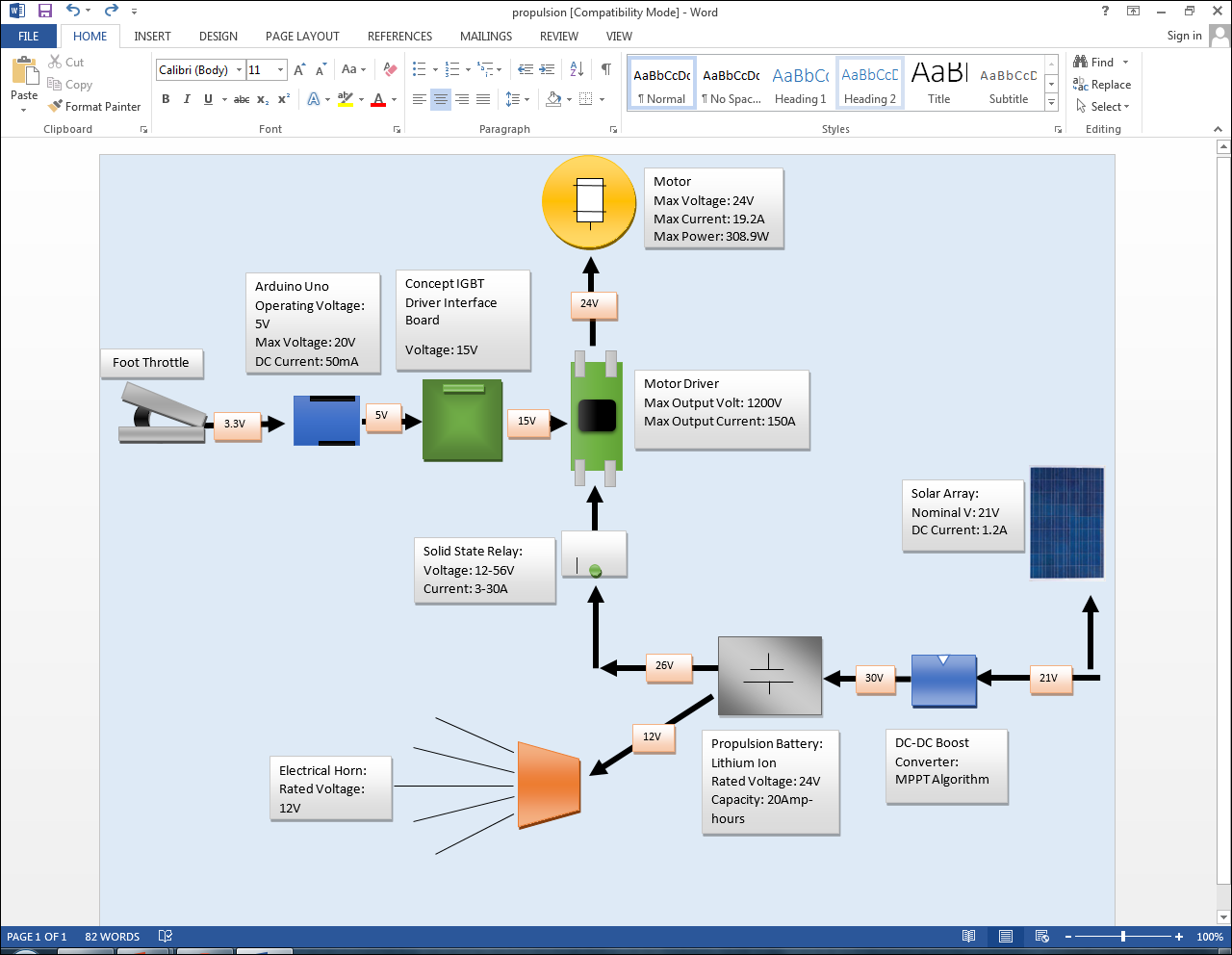 Zachary Barr
Wiring
Requirements:
All wires must be isolated from driver 
Positive red wires
Negative black wires
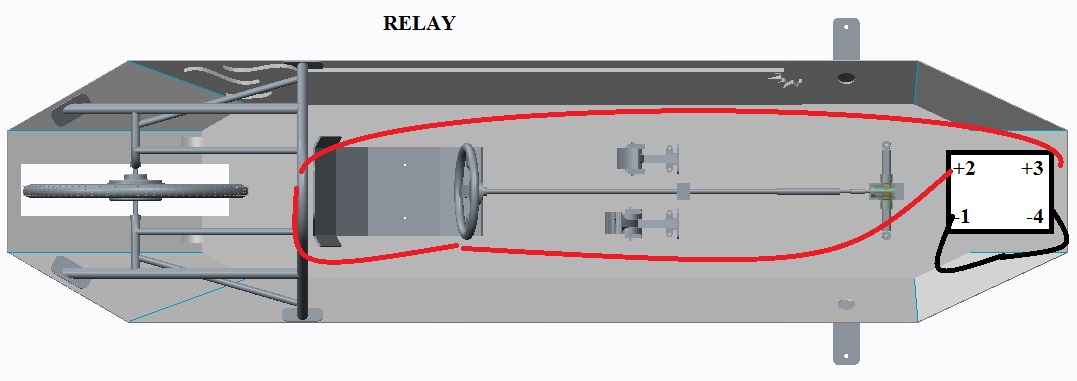 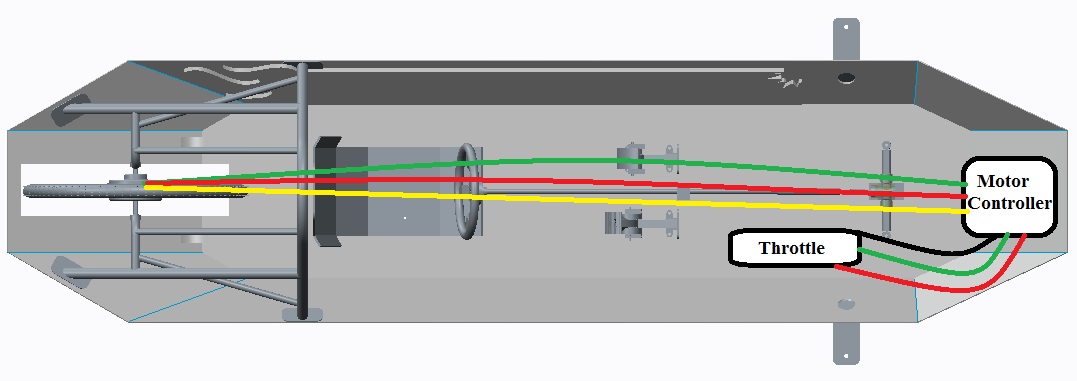 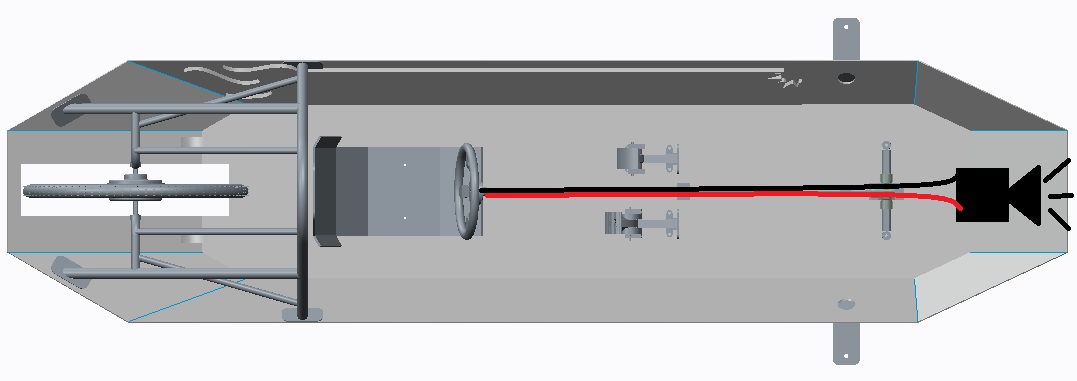 Wiring Diagram
Zachary Barr
System Shutdown
Requirements:
Internal Shutdown Button 
External Shutdown Button
Isolated propulsion system
External Shutdown Button
Relay
Internal Shutdown  Button
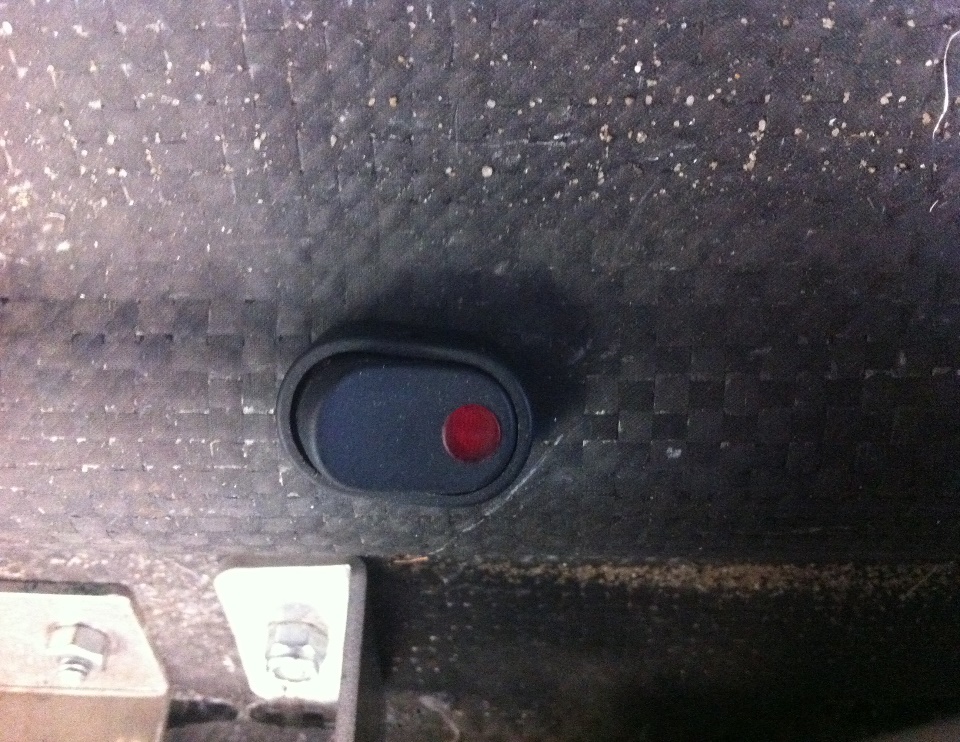 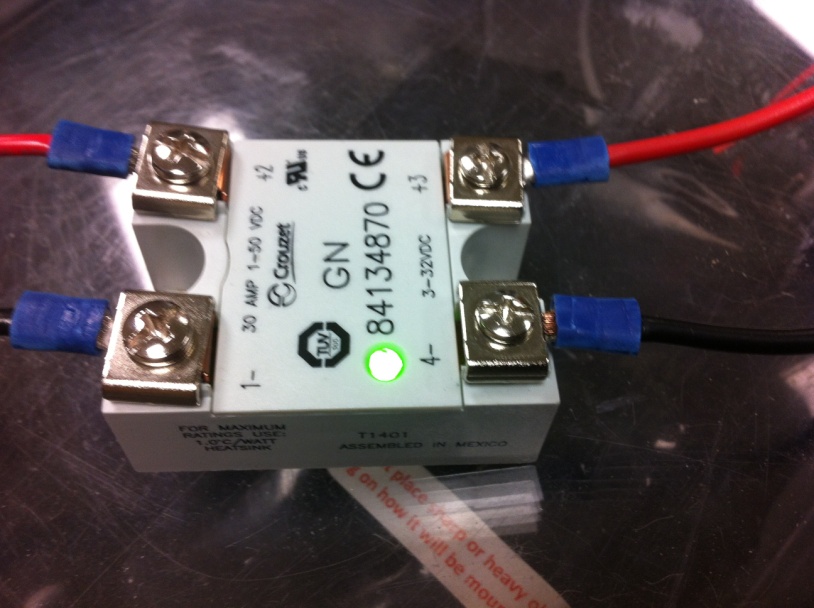 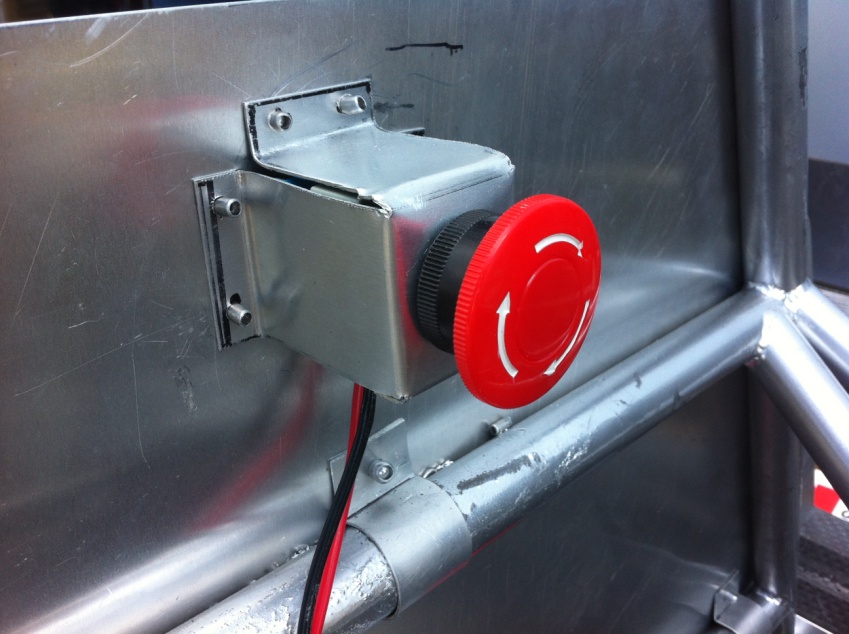 Fritz Jeanty
Motor Controller
Requirements: 
Purpose Built
Drive 500W motor with 24V battery 
Original Coding
Testing
New Motor Controller
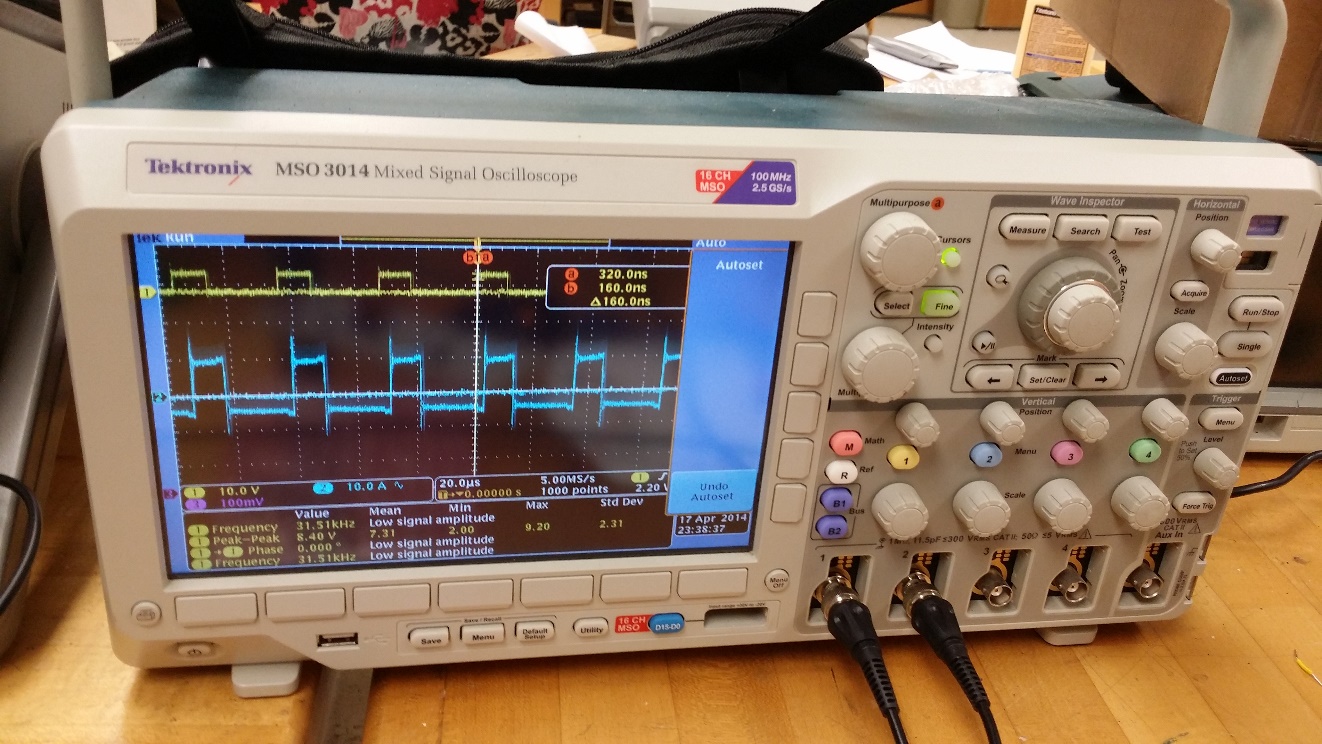 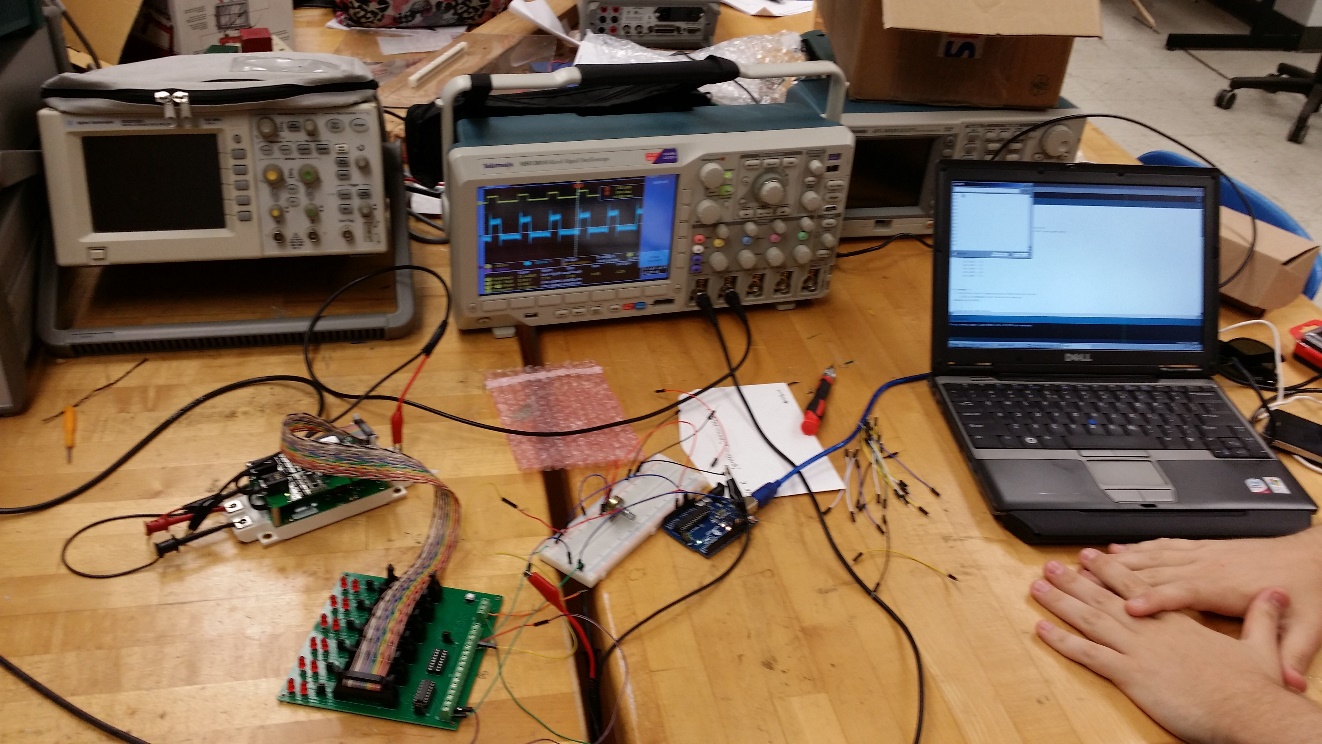 Solar Panels
Francois Wolmarans
Energy Conversion Diagram
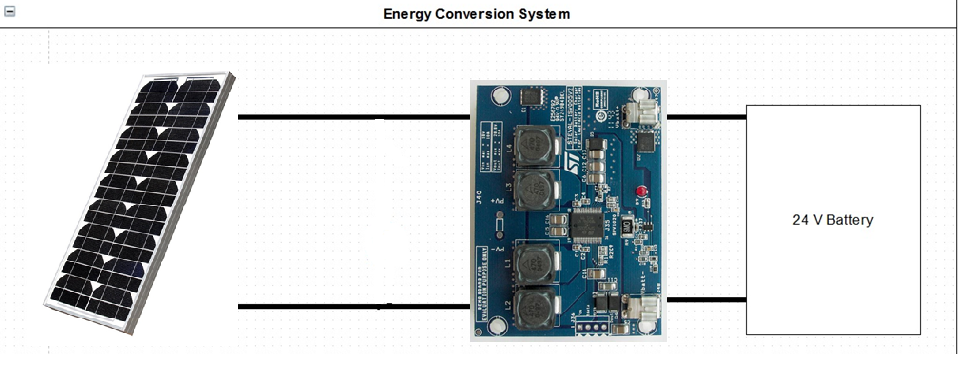 Requirements:
Max Area = 0.17m^2
Charge 24V battery 
Must be flush with chassis
Final Solar Panels
Installation
Original Solar Panel Design
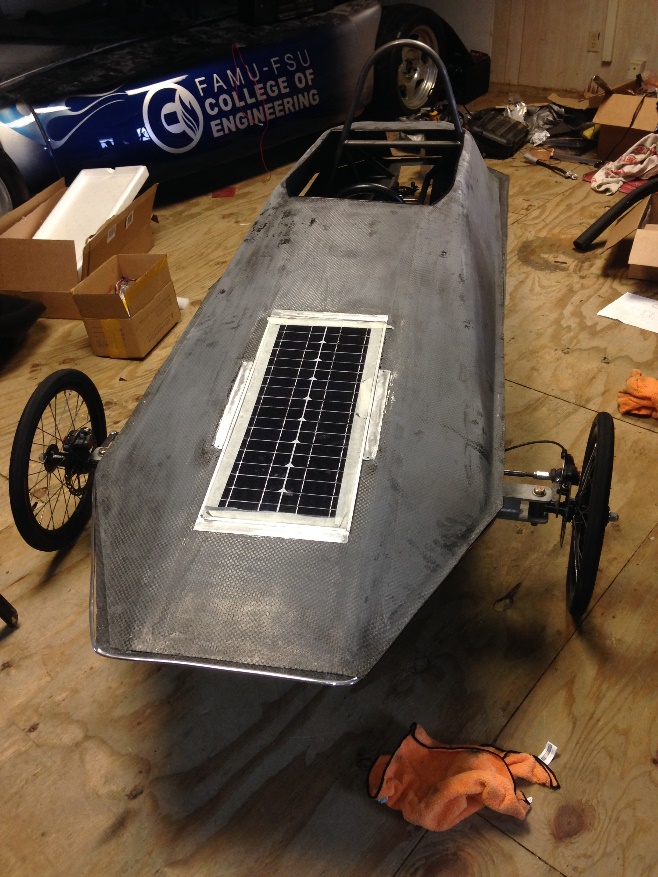 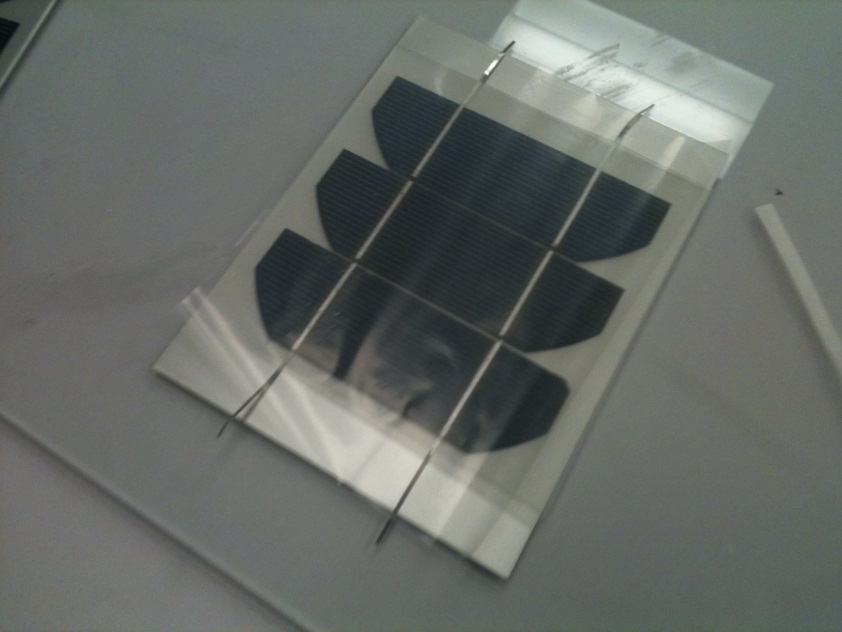 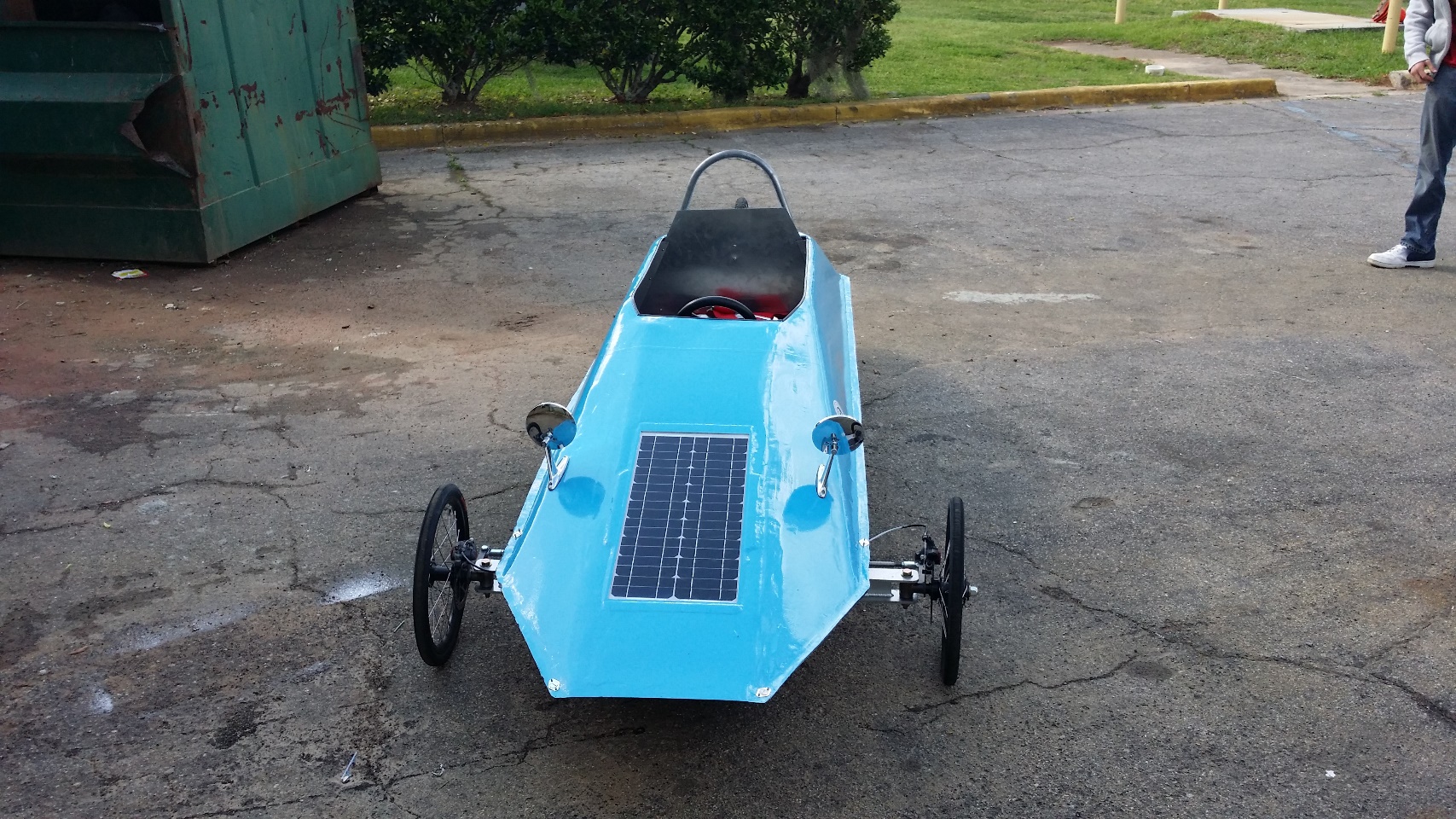 Julia Clarke
Battery
Requirements:
Only lithium ion batteries can be used as an electric storage device
Must contain a BMS system
BMS System
Battery
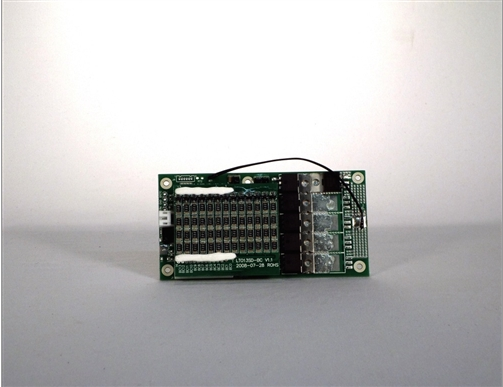 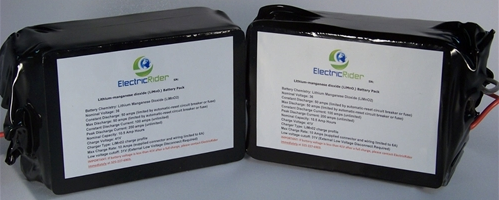 Julia Clarke
Horn
Requirements:
85 decibels from 4 m away 
420 Hz frequency
Testing
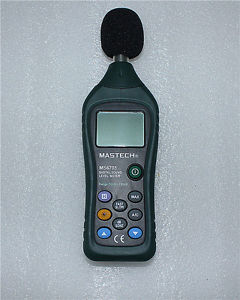 Horn Button
Horn
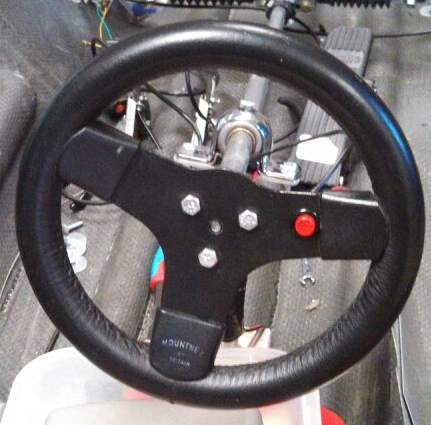 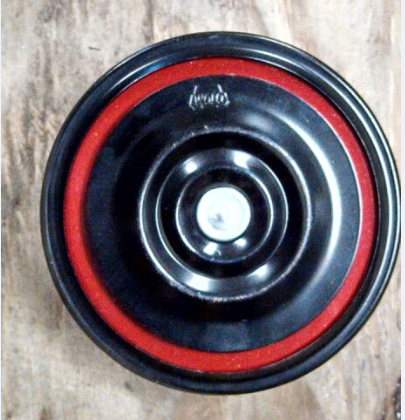 Budget Update
Francois Wolmarans
Questions
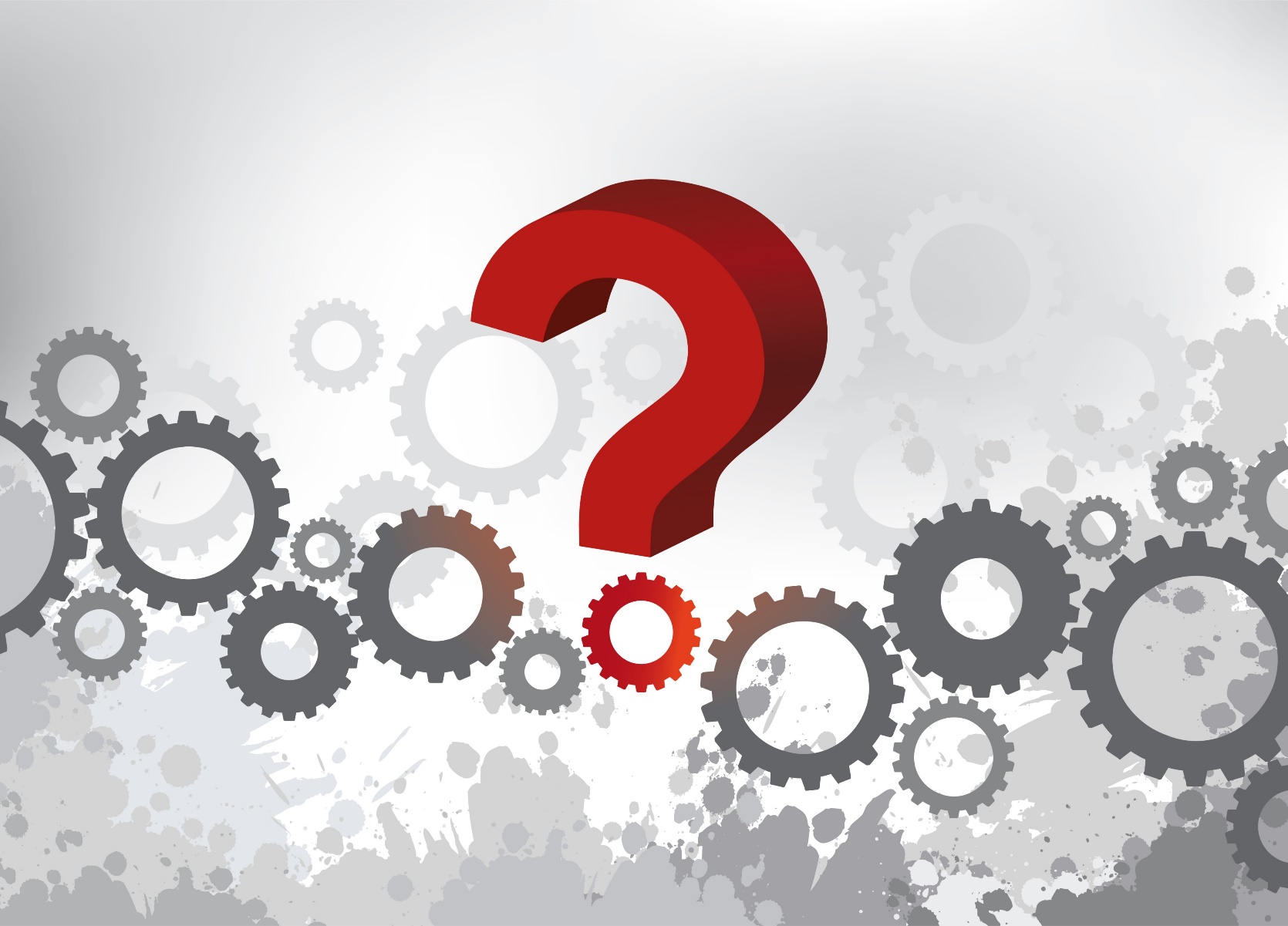